Problem 3:Annoying foreground object
Team Croatia
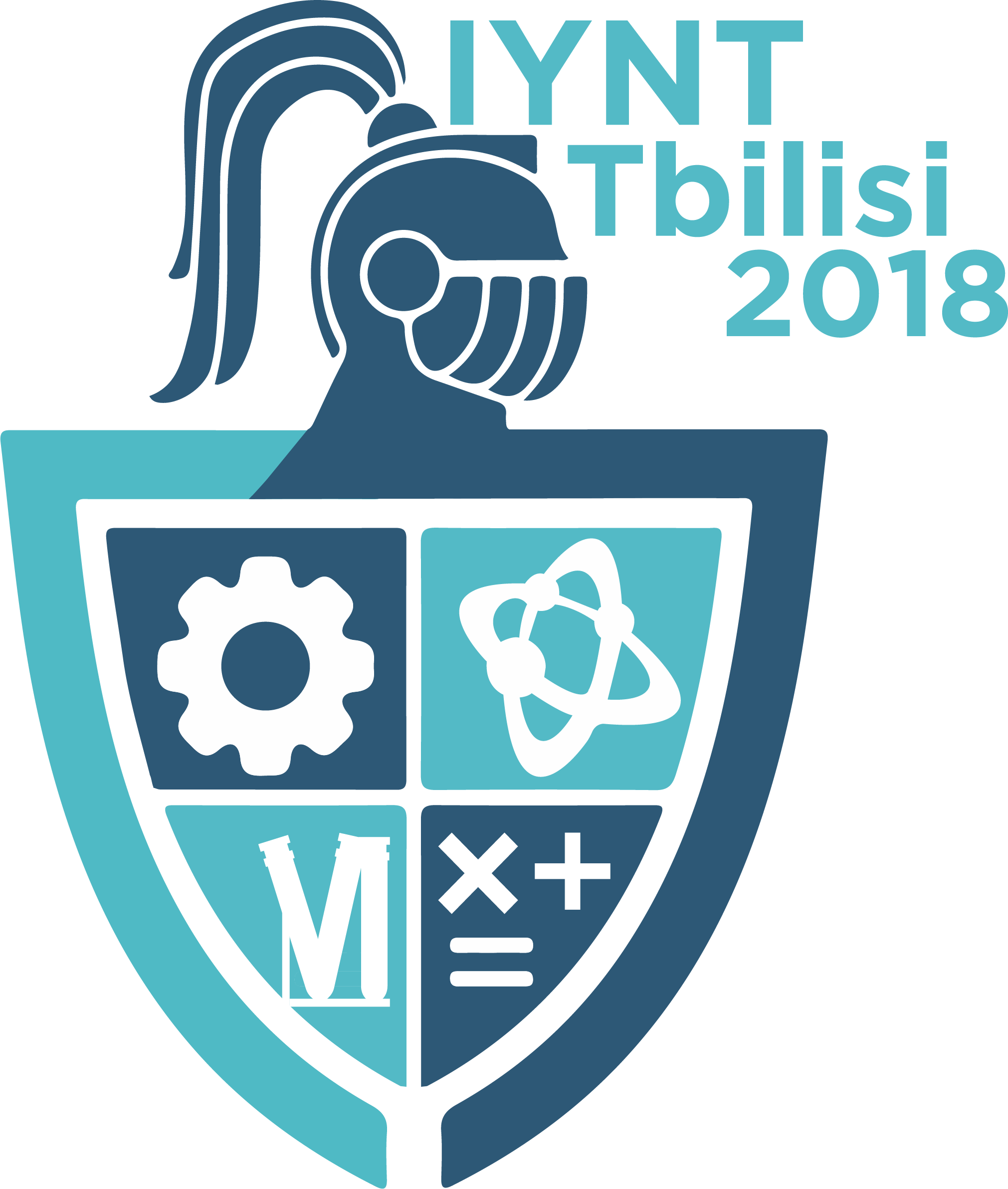 Reporter: Luka Mikšić
Problem 3:Annoying foreground object
Look at a flat photograph. What methods allow you to tell which objects were closer and which were farther from the camera when the shot was taken? Design and create a photograph that violates the intuitive judgment of relative distances. “
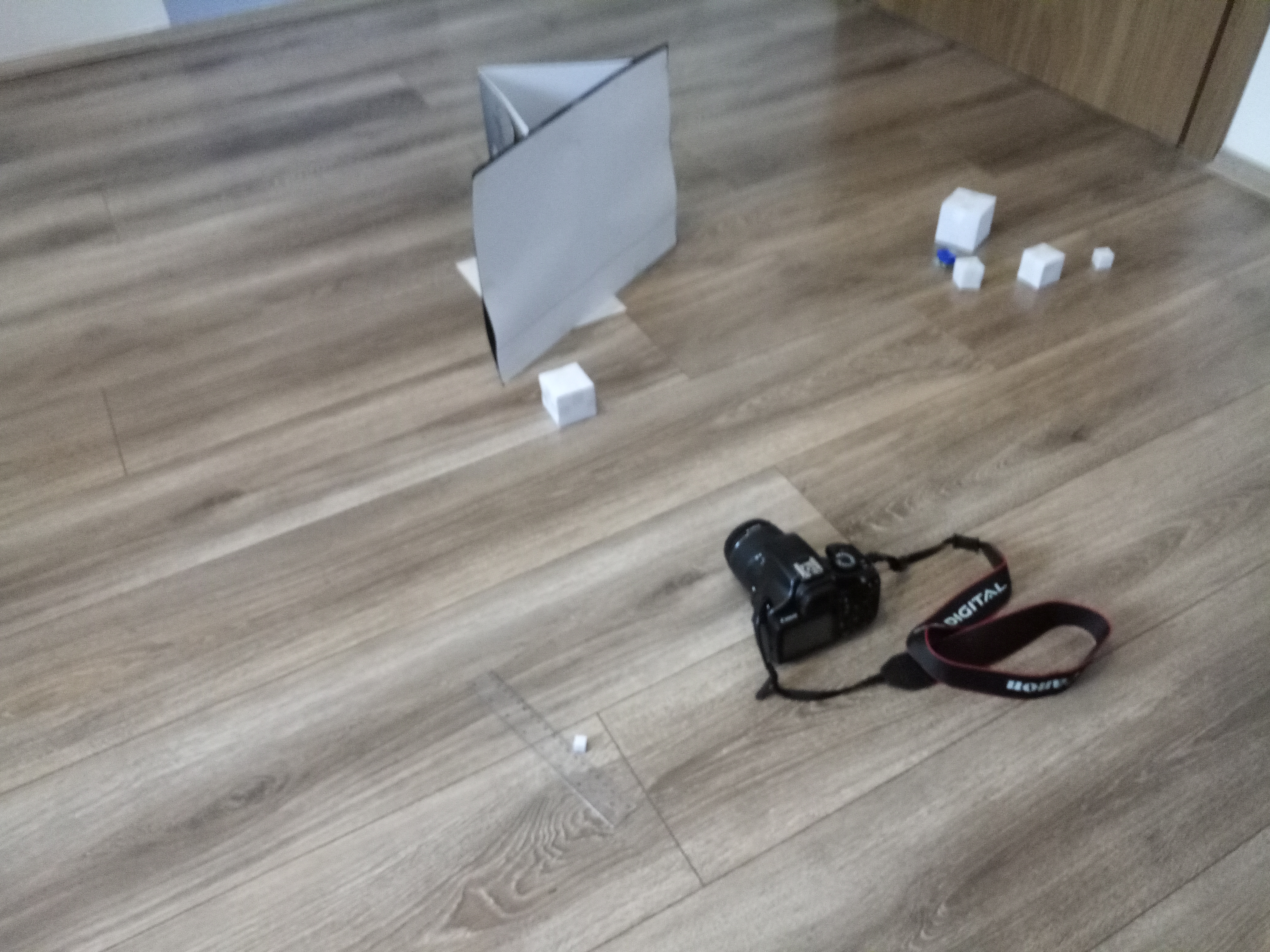 2
Demonstration of the phenomenon
Smaller object 4 cm
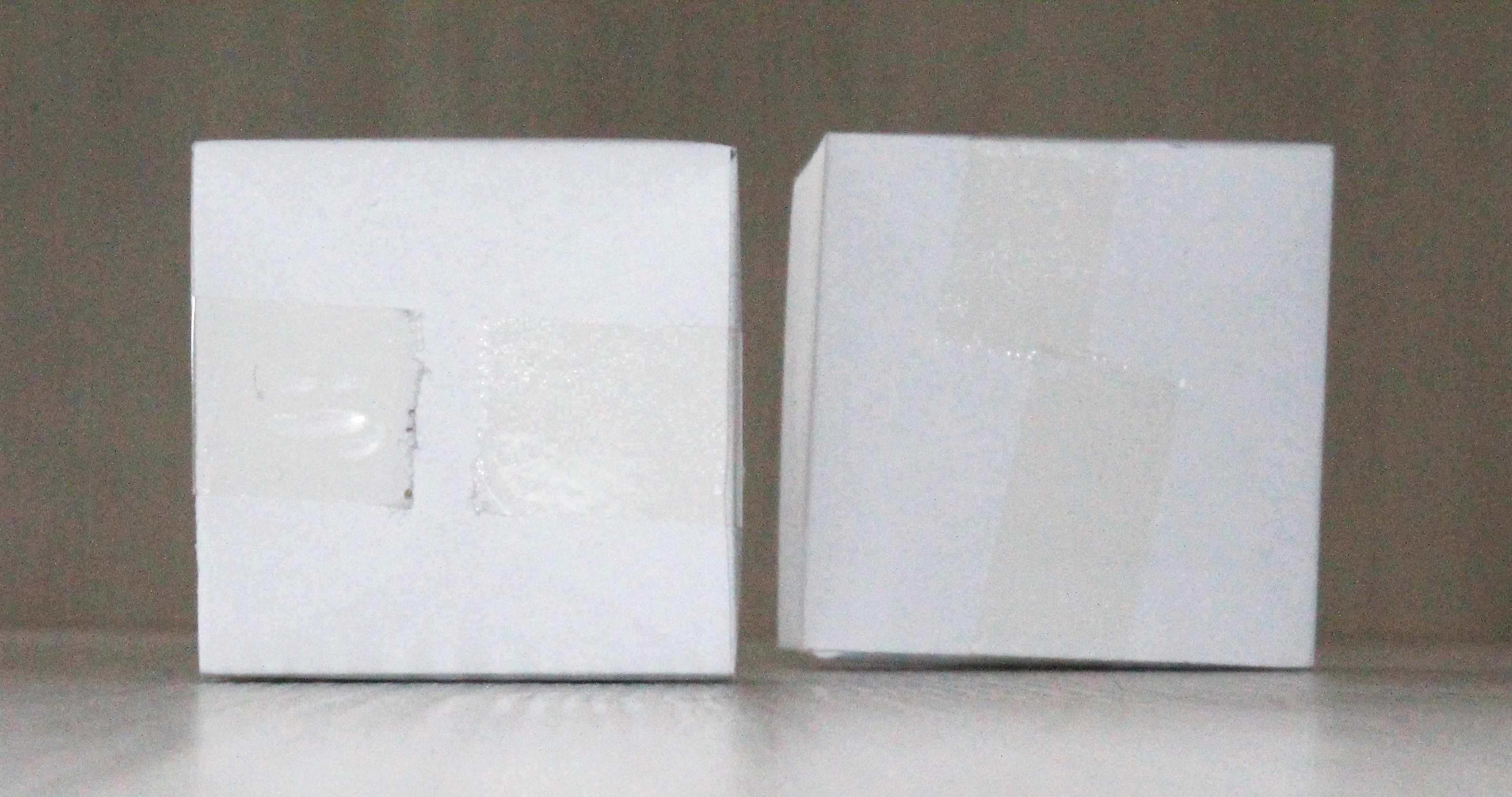 Bigger object 5 cm
3
Outline
4
Theoretical slide
The perceived size of an object depends on:
the visual angle subtended by the object- the visual angle is decided by the size of an object and its distance from the observer
perspective (the Ames Distorted Room)
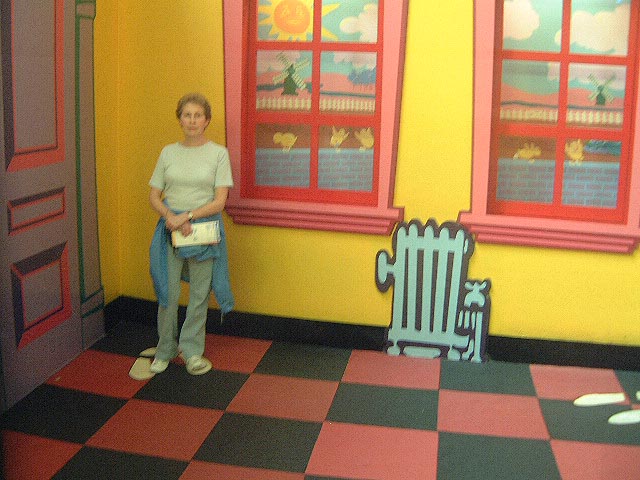 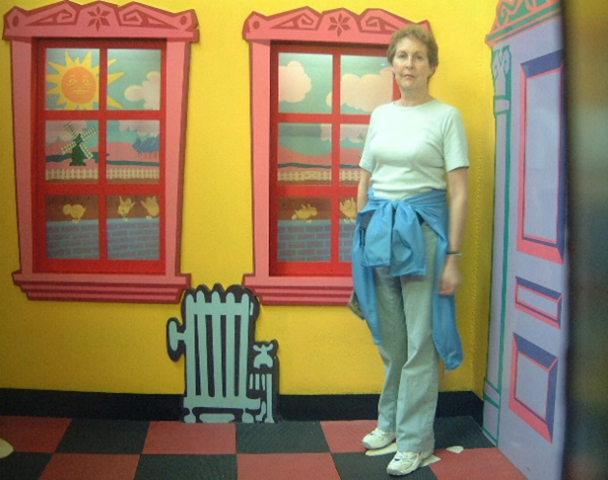 5
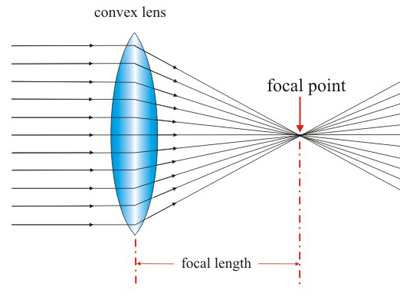 LENSES
there are 2 types of lenses: concave and convex



they are the ones used in cameras
6
Perspective projection
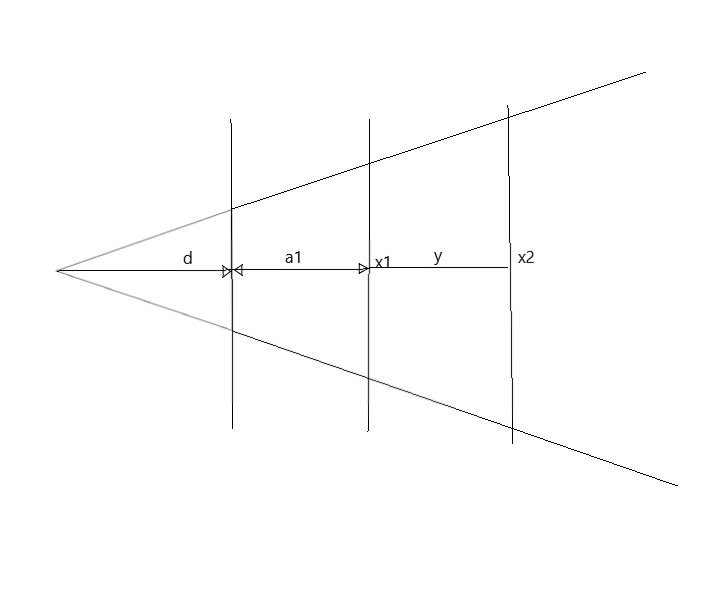 7
HYPOTHESIS
Manipulate the human perception of size by moving bigger objects further away from the camera and putting smaller objects closer


I could make a ratio in witch we can observe and predict at what distance we would need to move away the bigger objects so they seem smaller


I will try to re-enact the Ames Distorted Room
8
1st experimental setup
6 paper cubes1 to 6 cm tall
Different distances from the camera 
Cubes- in ratios and kept moving away the bigger one by 5 cm until it seemed the same size as the smaller one
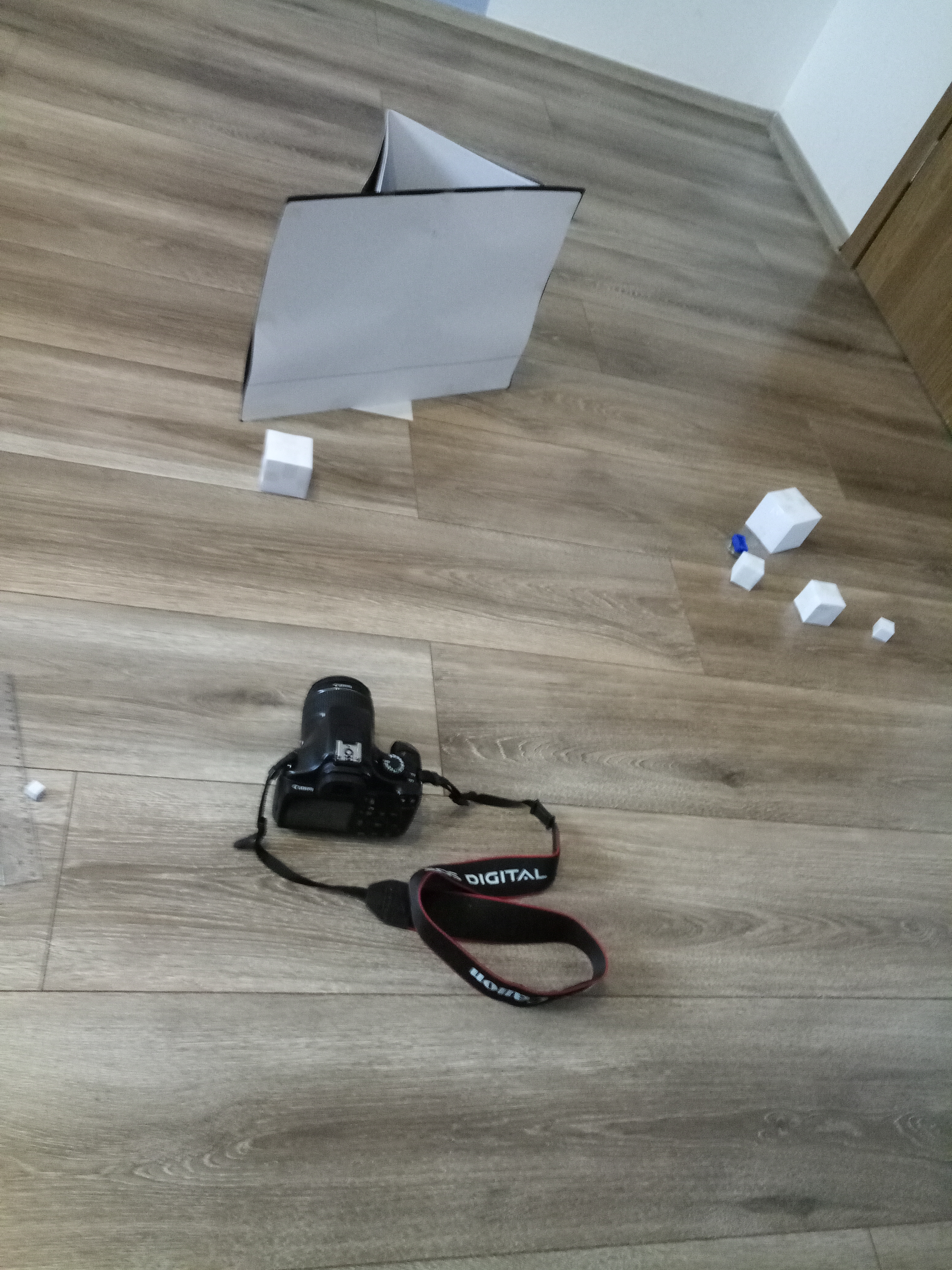 9
Setup for 1st experiment
2nd experimental setup
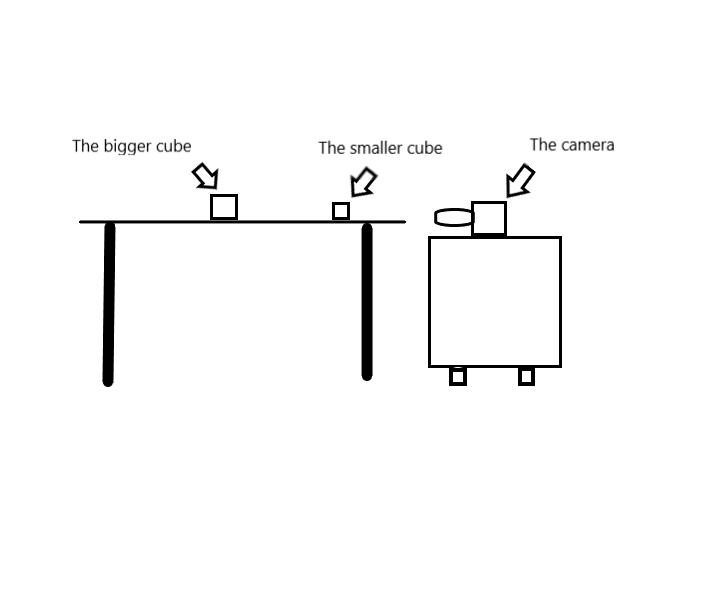 The setup for 2nd experiment
10
Measuring example 1st method
Ratio-4:5
Basic distance of 20 cm from the camera







 Comparison at the same distance                    5 cm separated
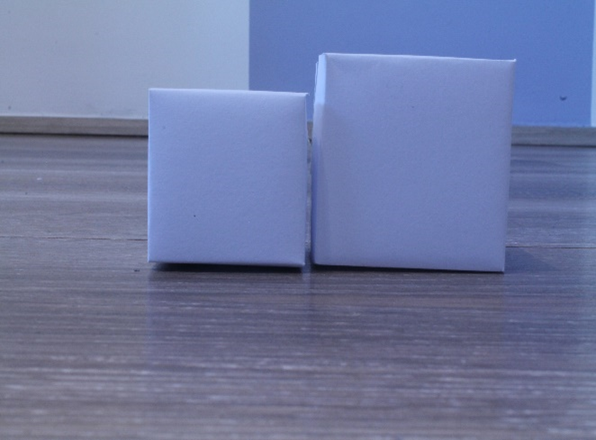 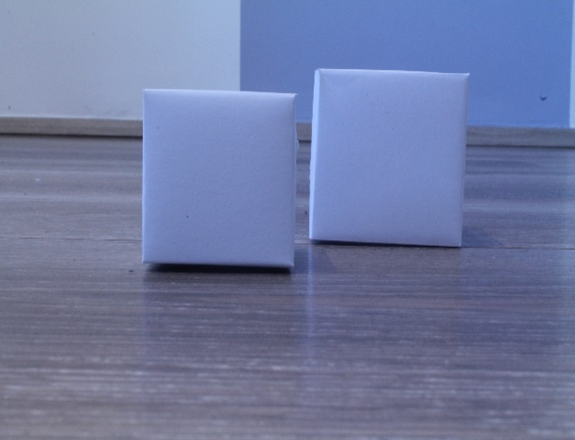 11
Measuring example 2nd method
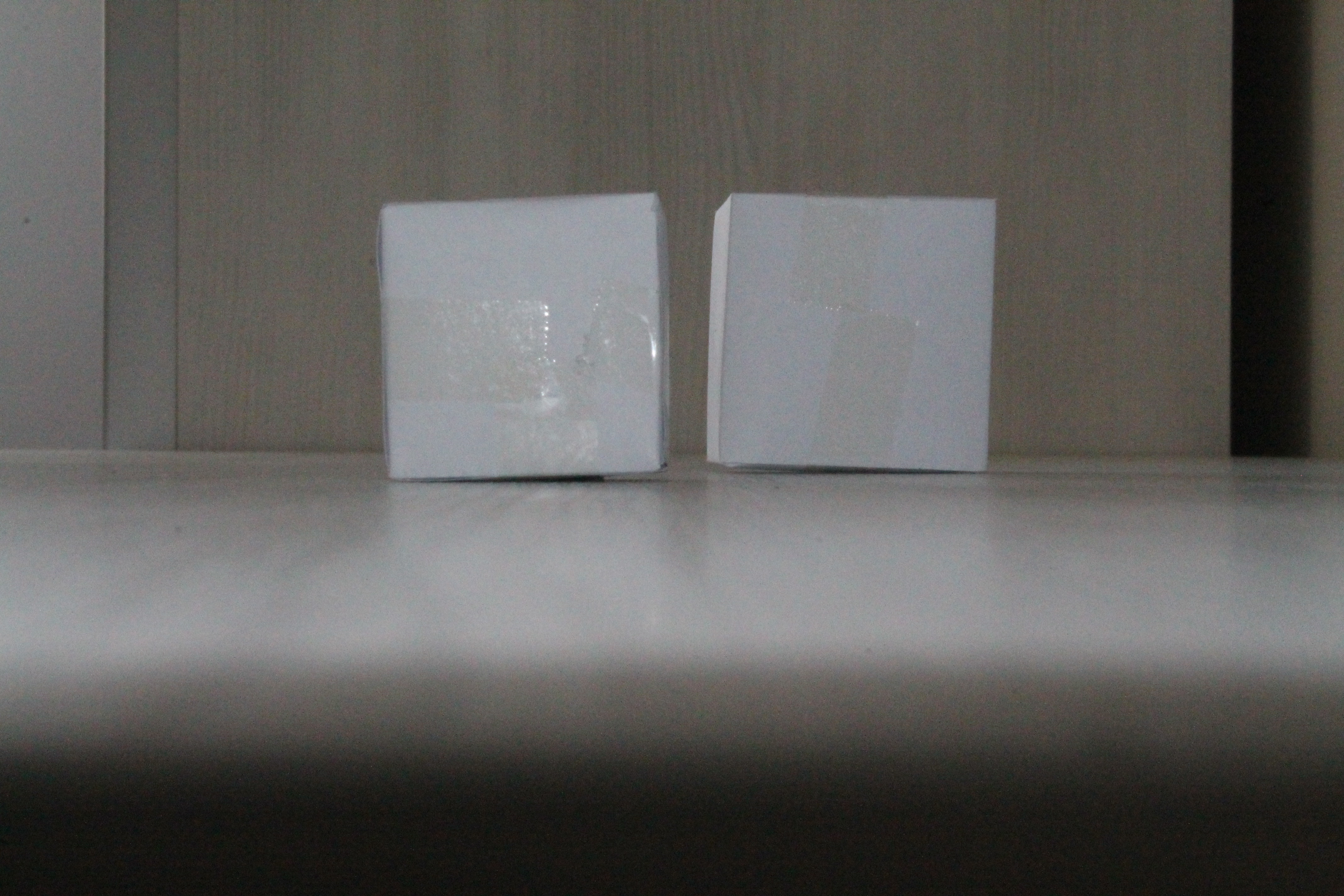 4:5- 40 cm from the camera
12,5 cm separated
12
Measuring example 3rd method
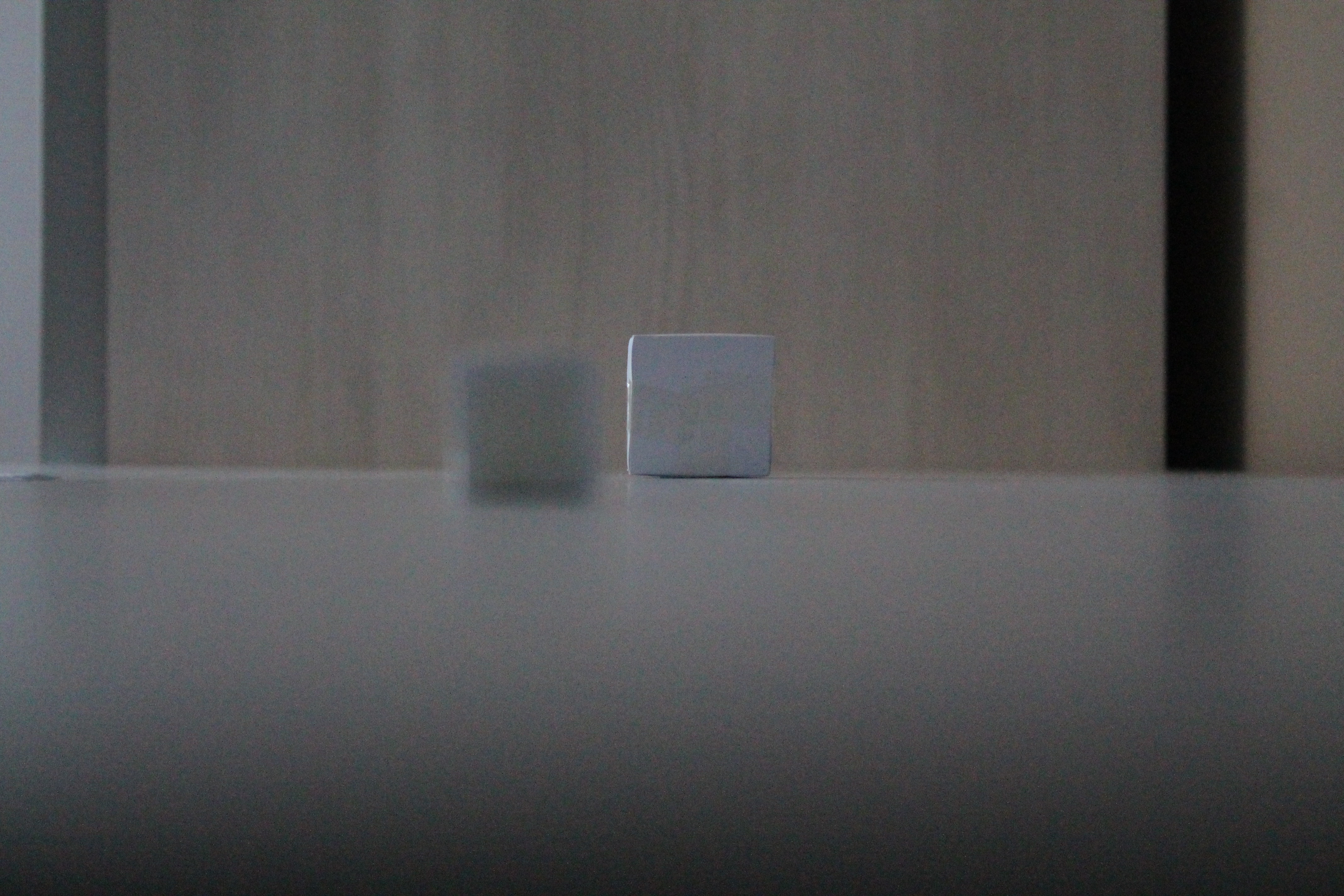 I focused the camera on the further object
Blurriness made the closer object seem larger
13
RESULTS
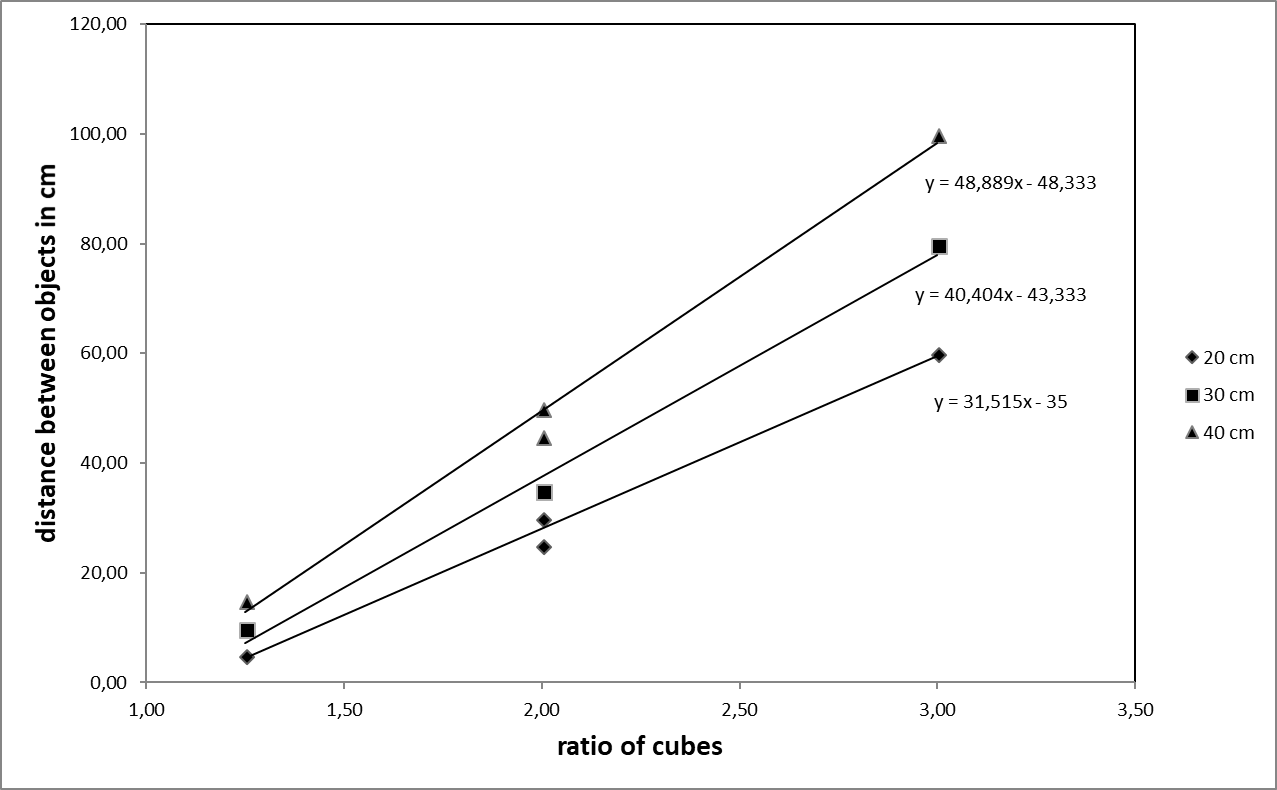 d- calculated from graph
14
results
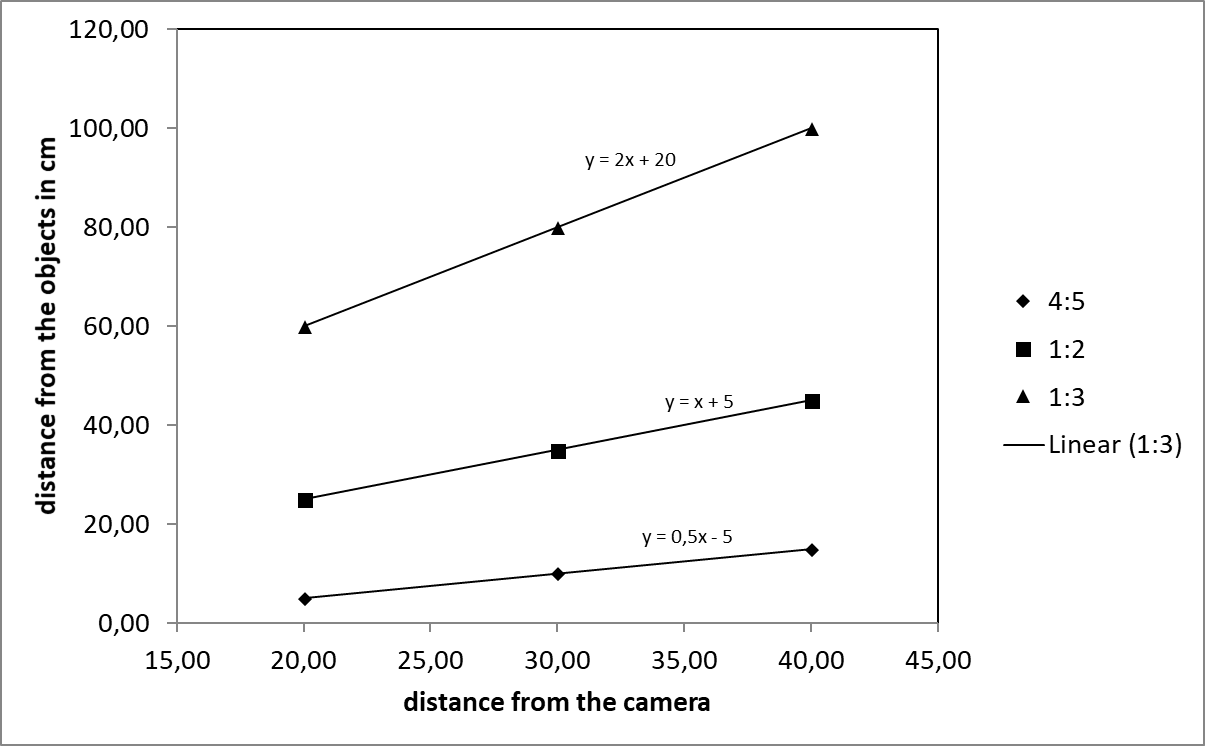 Linear growth of distance between the objects with the distance from the camera
15
Re-enactment of the Ames Distorted Room
Ames Distorted Room re-enactment doesn’t work- the environment isn’t familiar
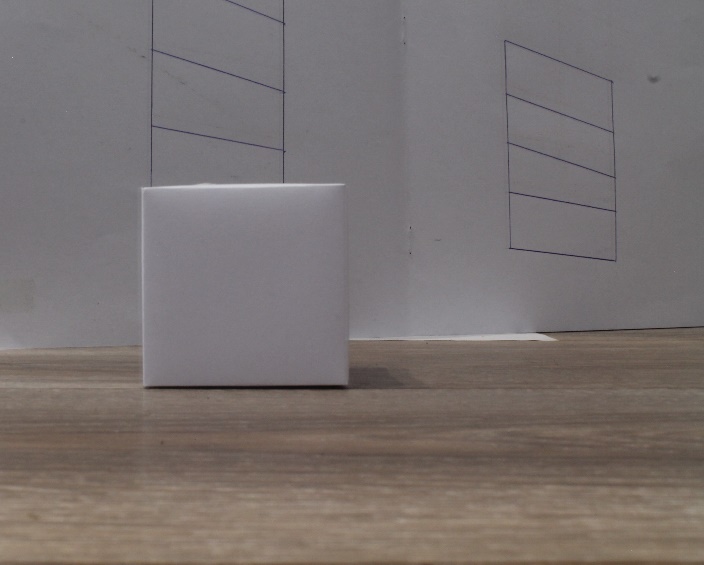 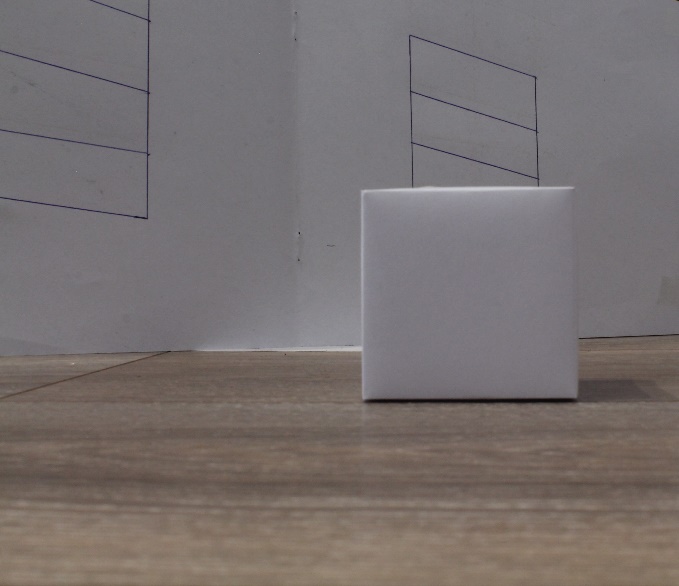 Conclusion
1st method
we can deceive human judgment of distance
moving bigger objects farther
2nd method
putting the camera at he same angle as cubes- more effective
3rd method
focusing of the farther object we blur the closer one-it seems bigger
The experiments confirms the theory
17
Literature
http://hyperphysics.phy-astr.gsu.edu/hbase/geoopt/lenseq

http://glasnost.itcarlow.ie/~powerk/GeneralGraphicsNotes/projection/perspective_projection
18
Thank you!
Team Croatia
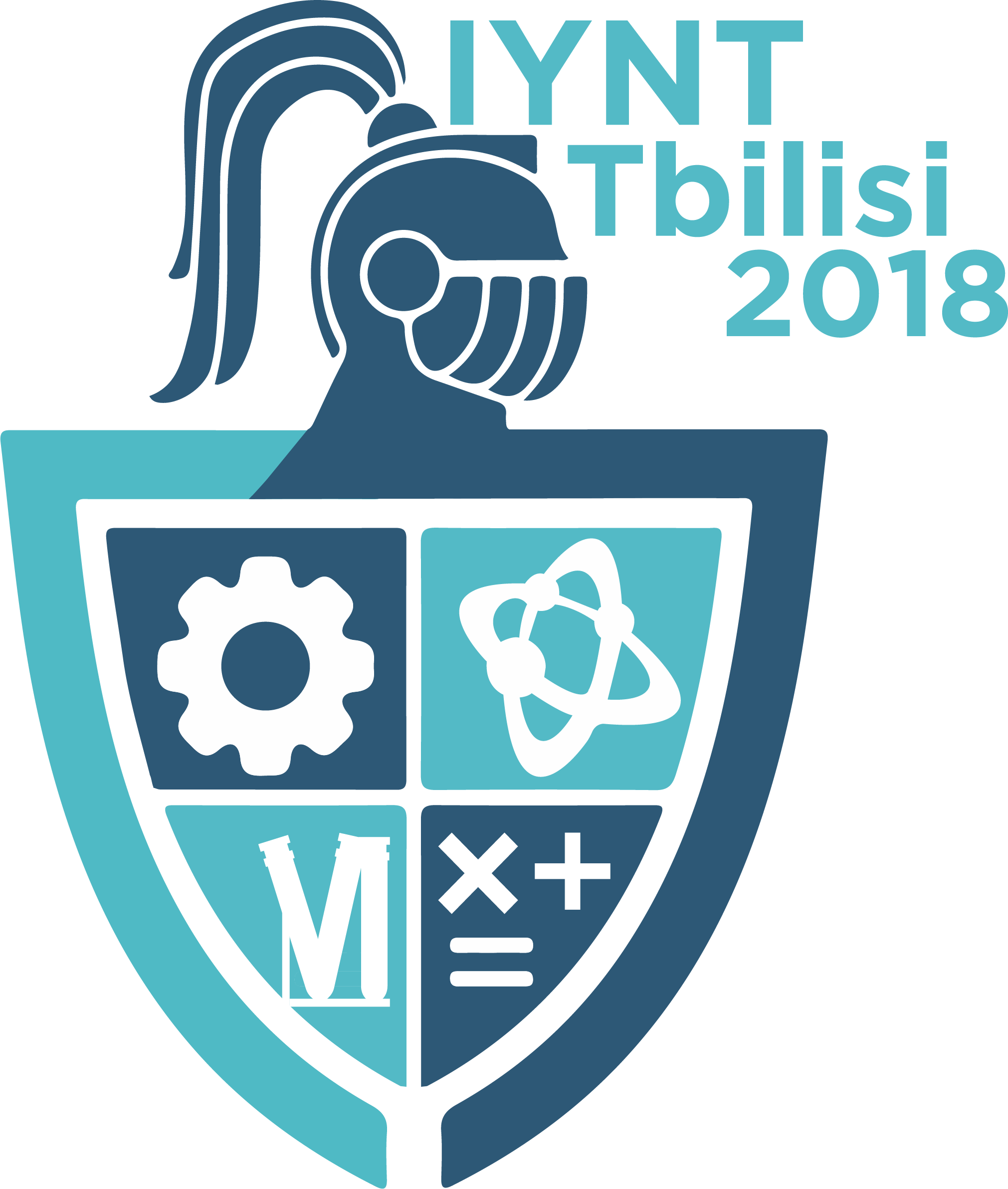 Reporter: Luka Mikšić
The formula used-explanation
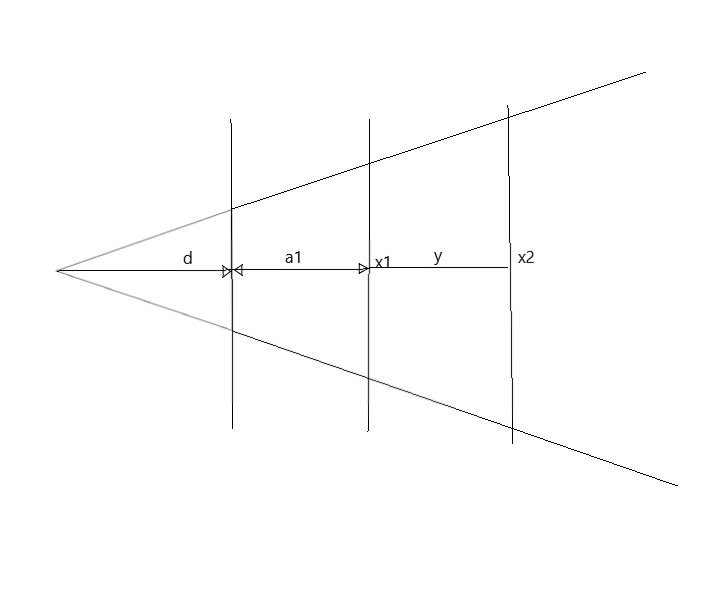 20